Seminarska naloga:P A J K I
IZDELALA:
?
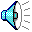 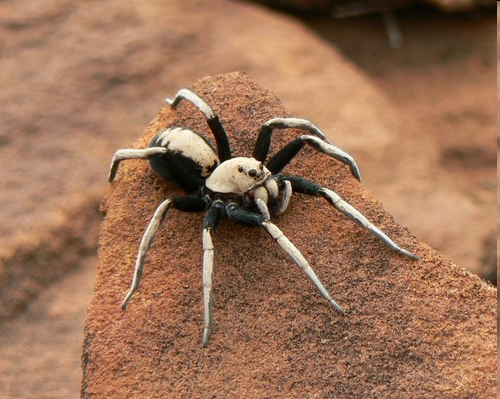 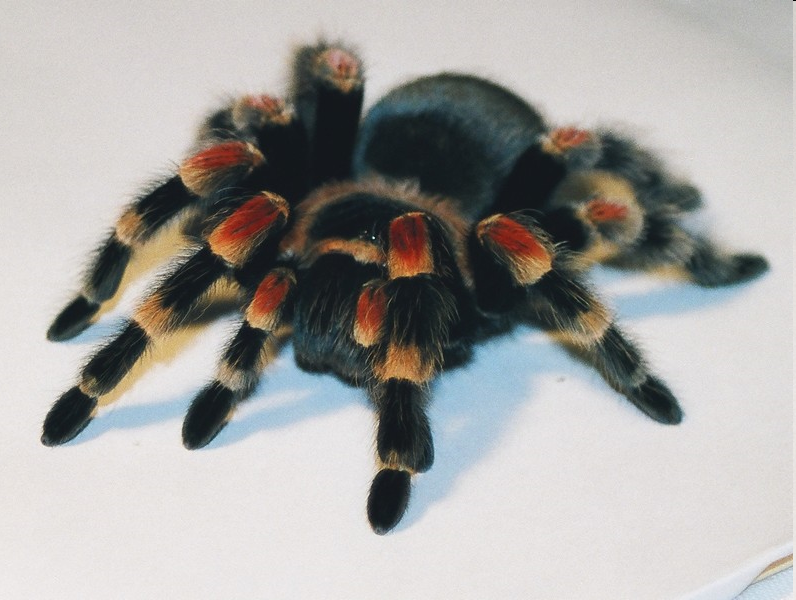 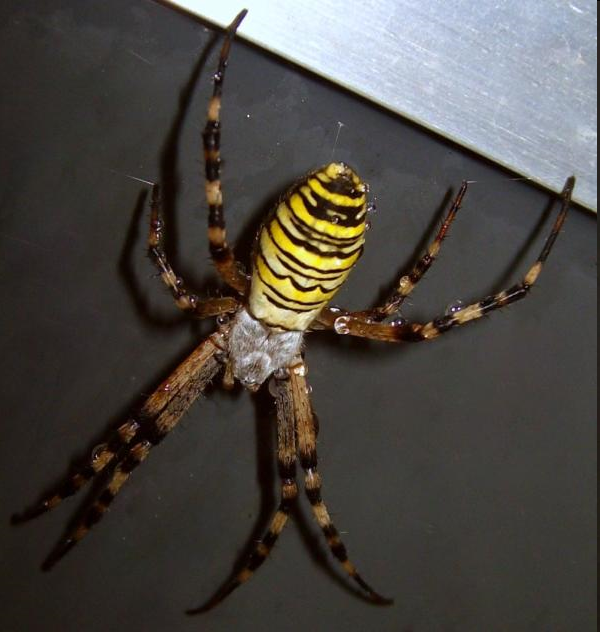 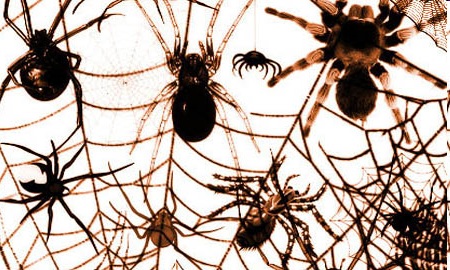 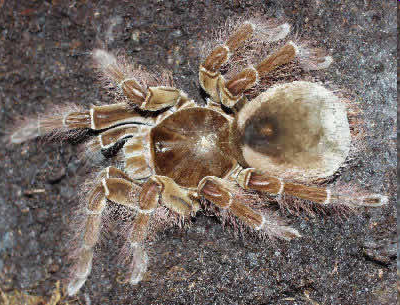 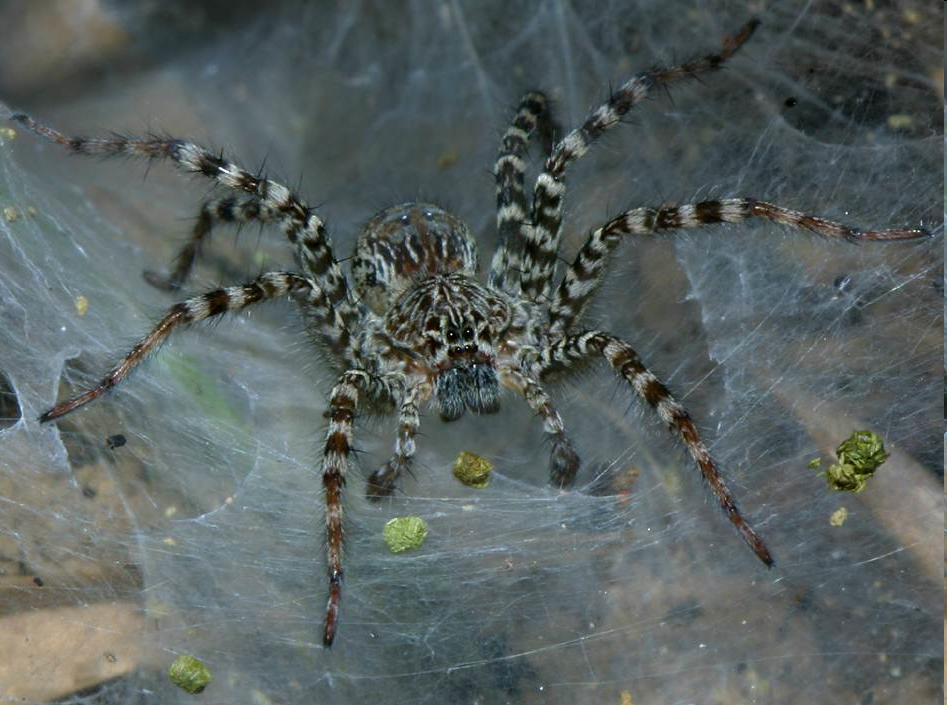 Ugrizi pajkov
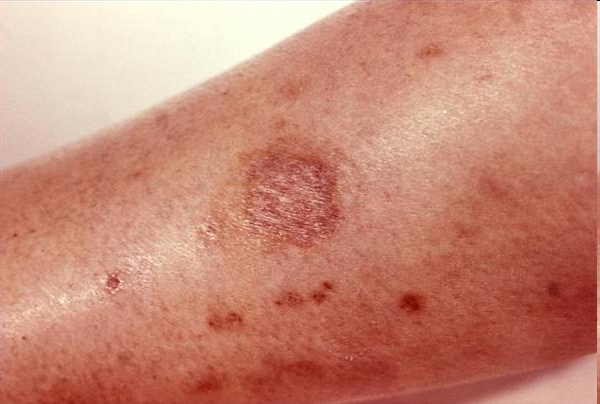 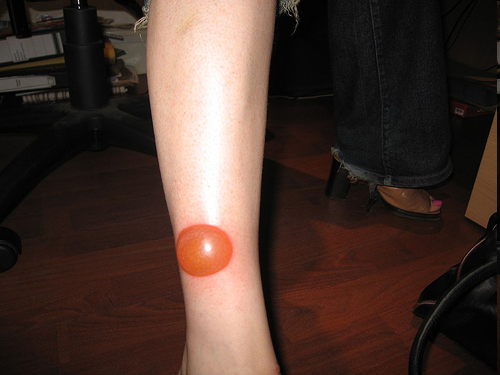 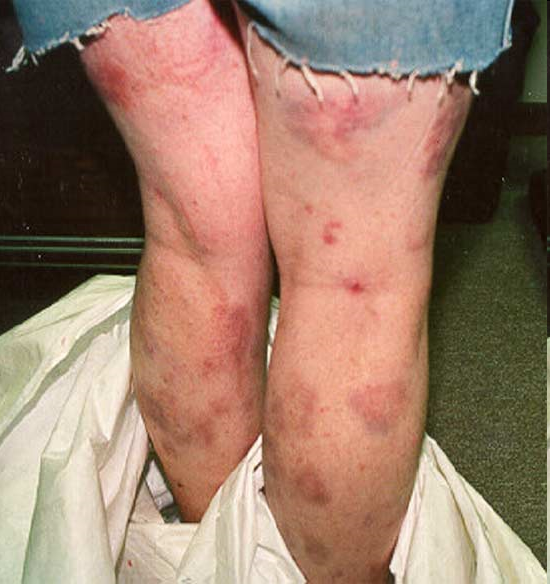 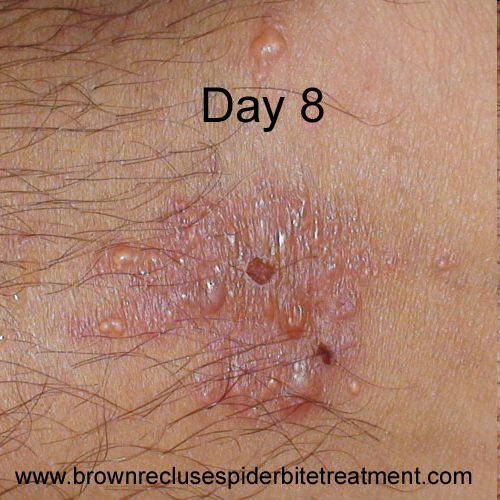 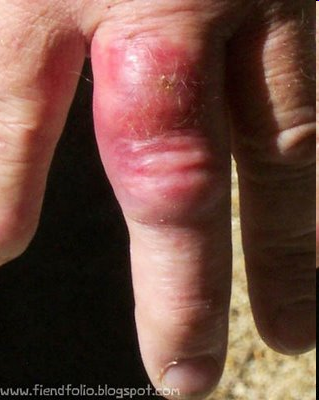